Learning Module 1: 
All About Me!
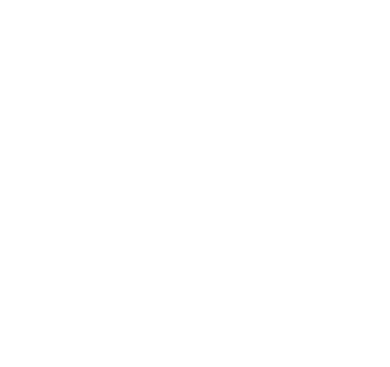 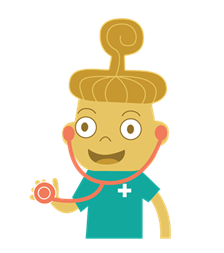 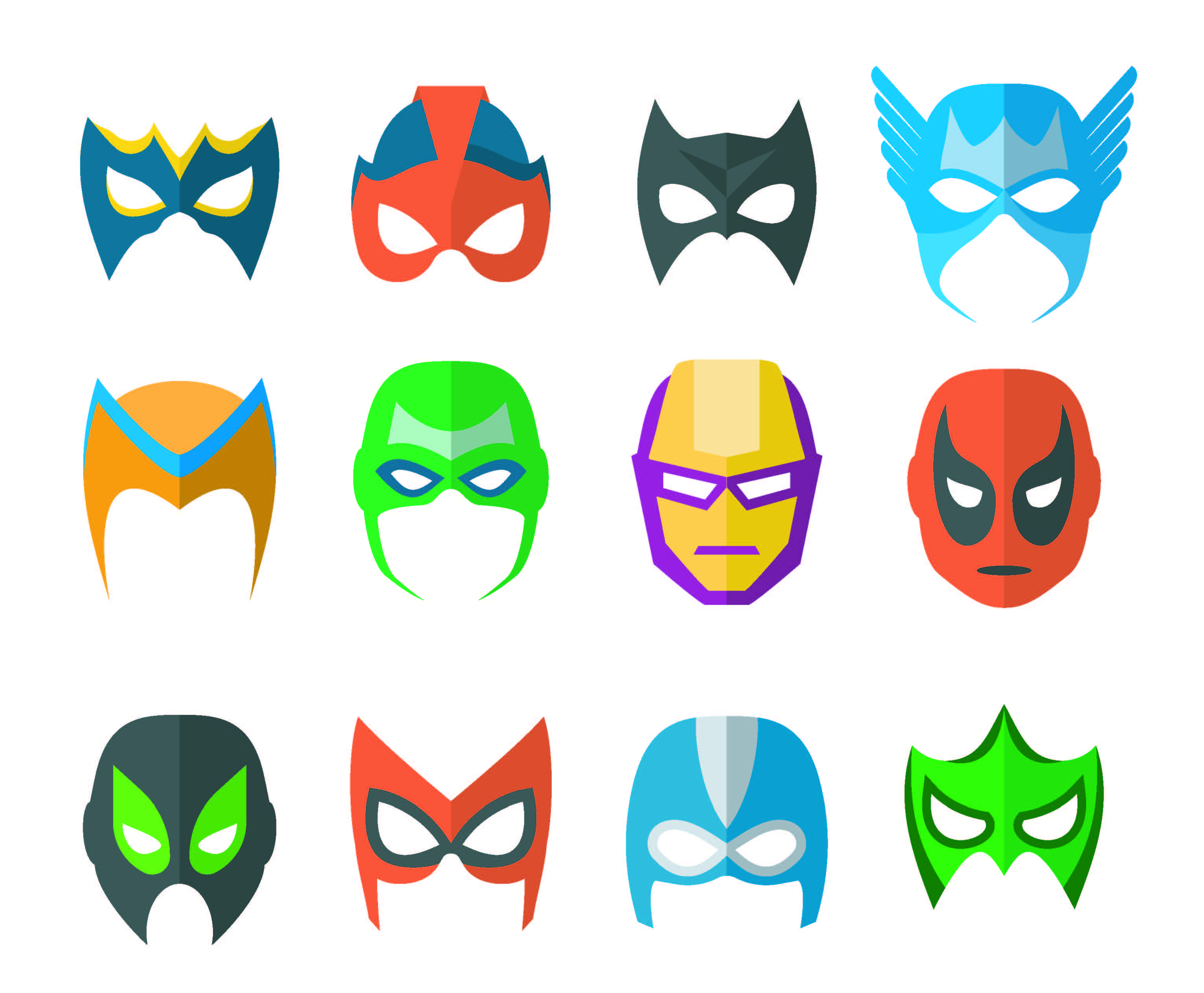 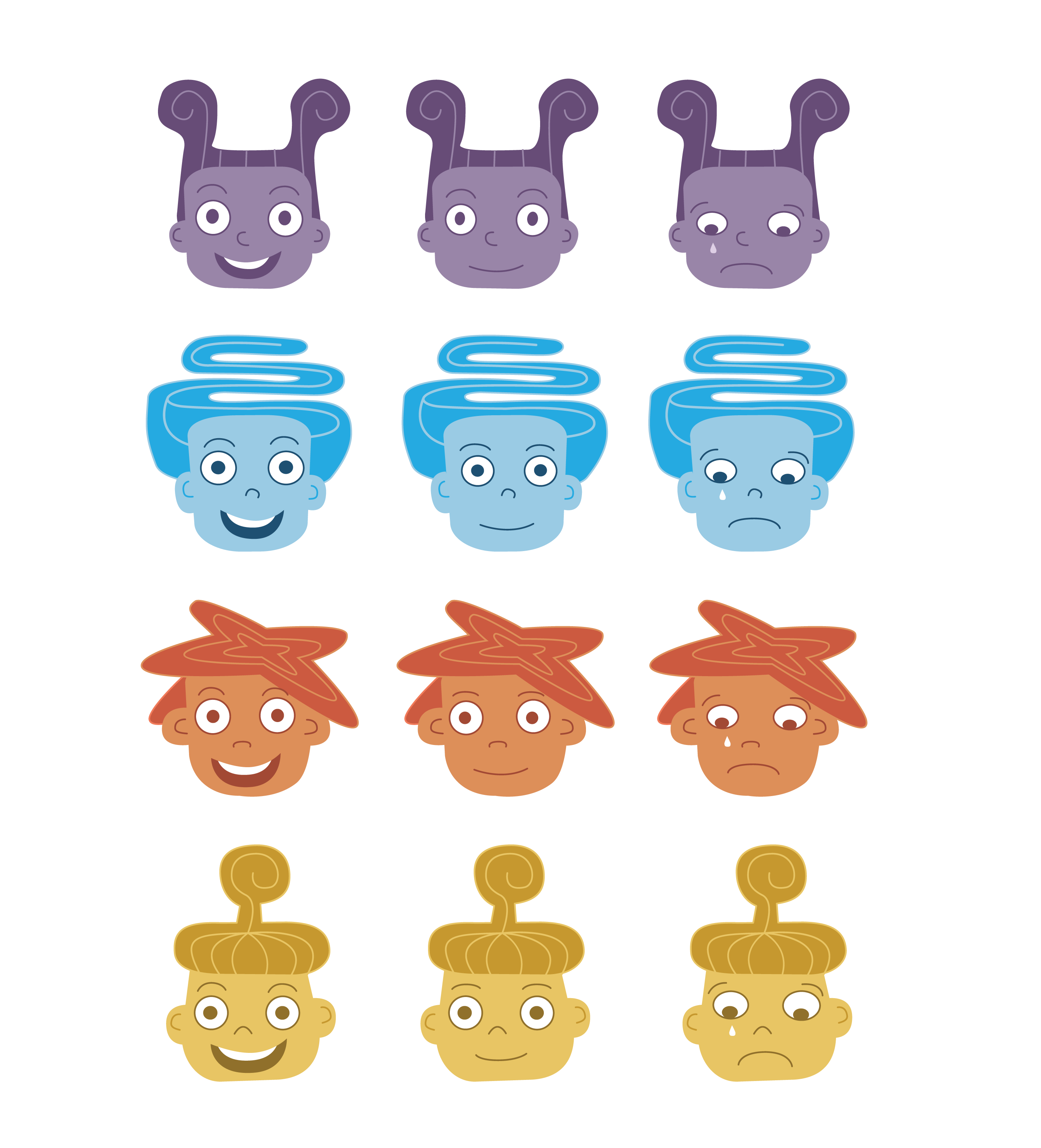 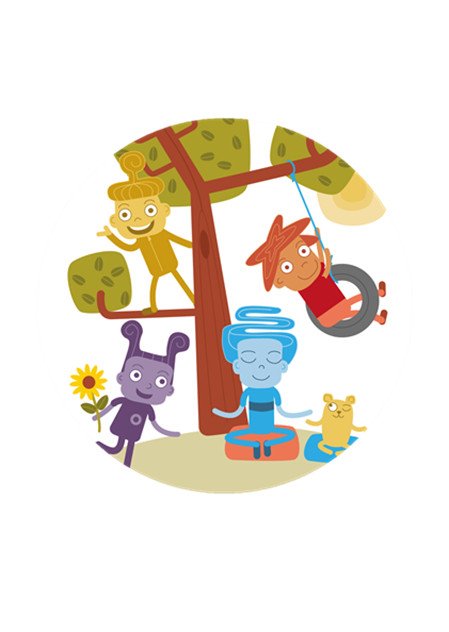 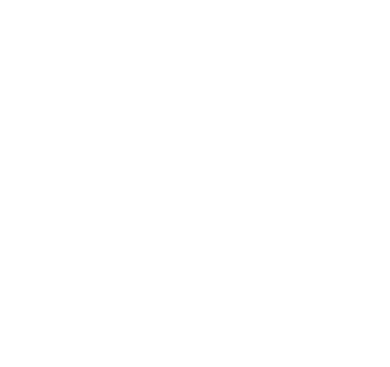 Appa’s friends
Appa’s family
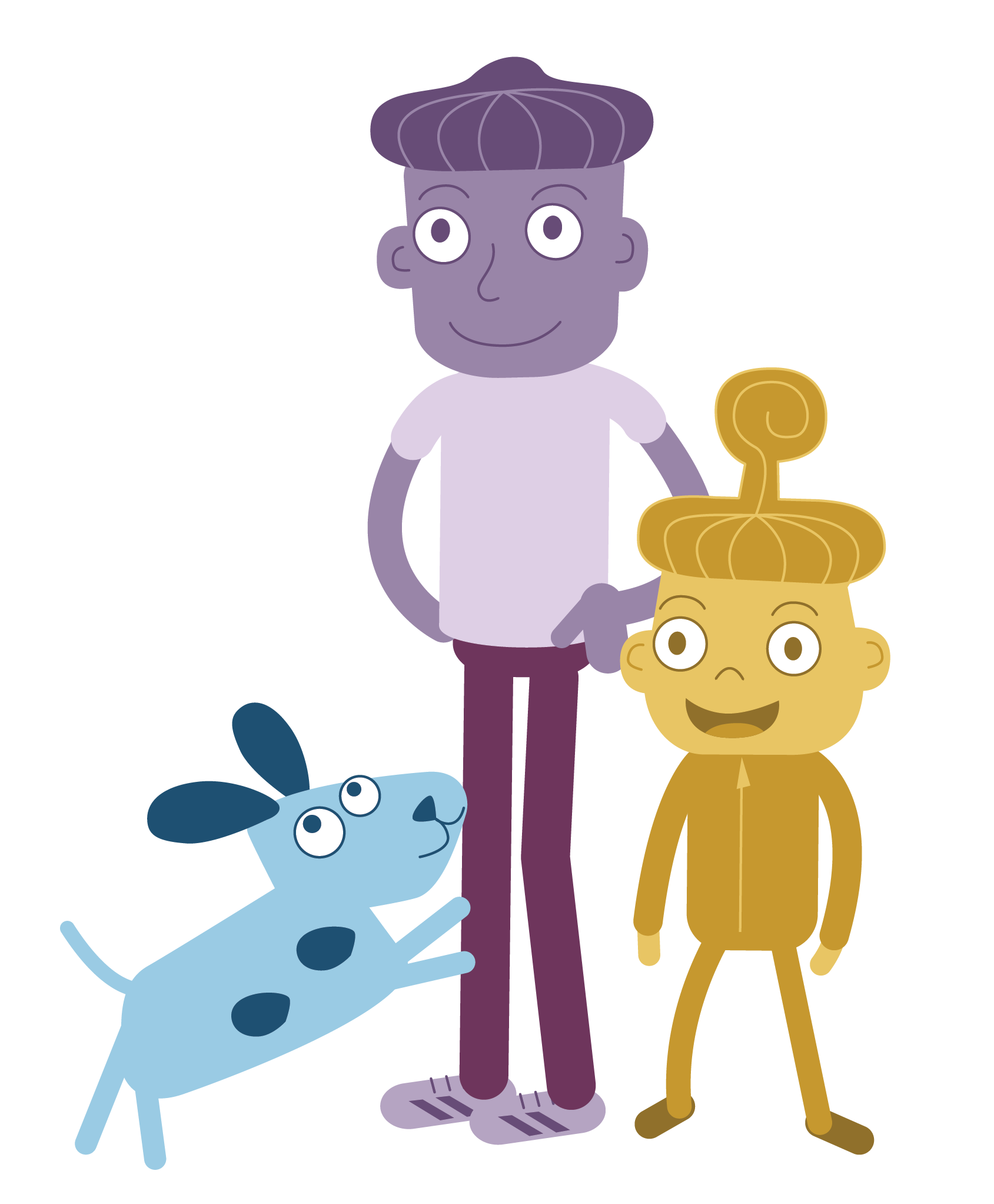 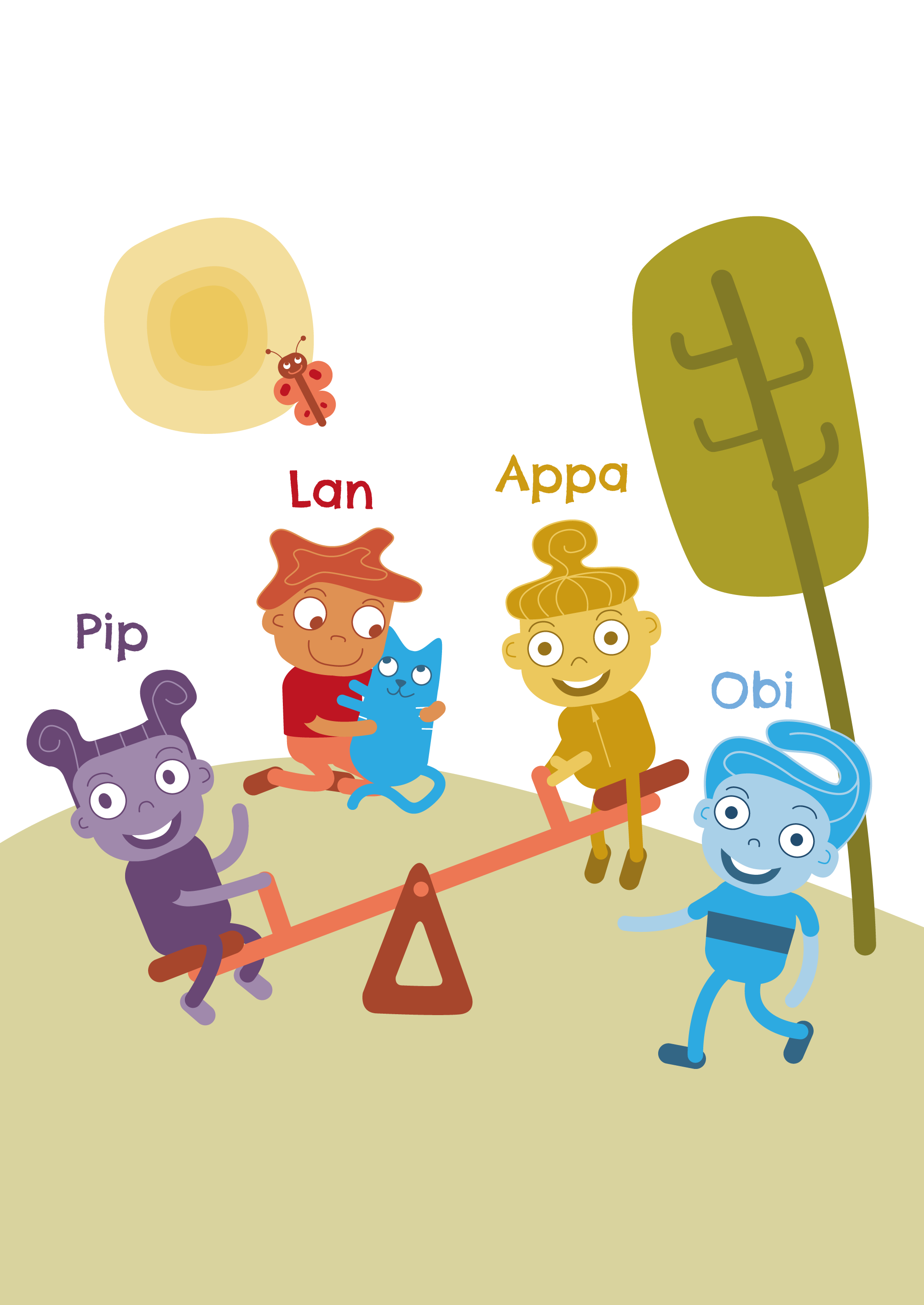 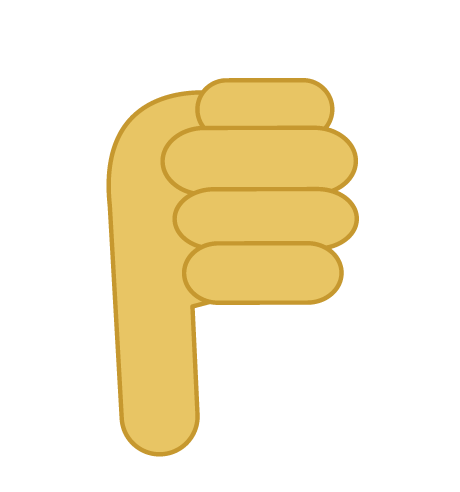 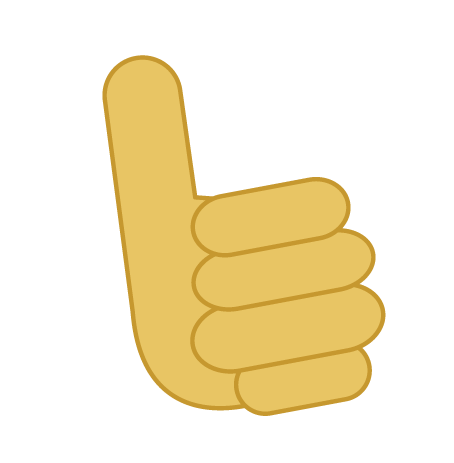 1. Listening to music

2. Watching movies with family 

3. Jumping on the trampoline
Spelling tests


2. Fighting with friends


3. Thunderstorms
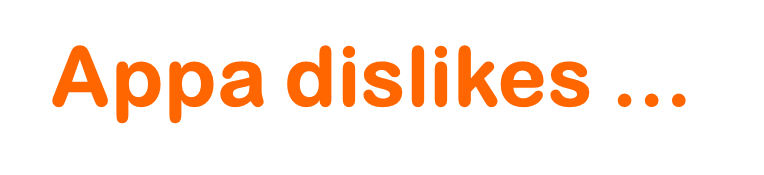 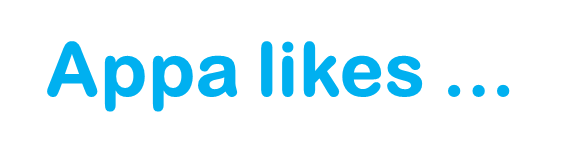 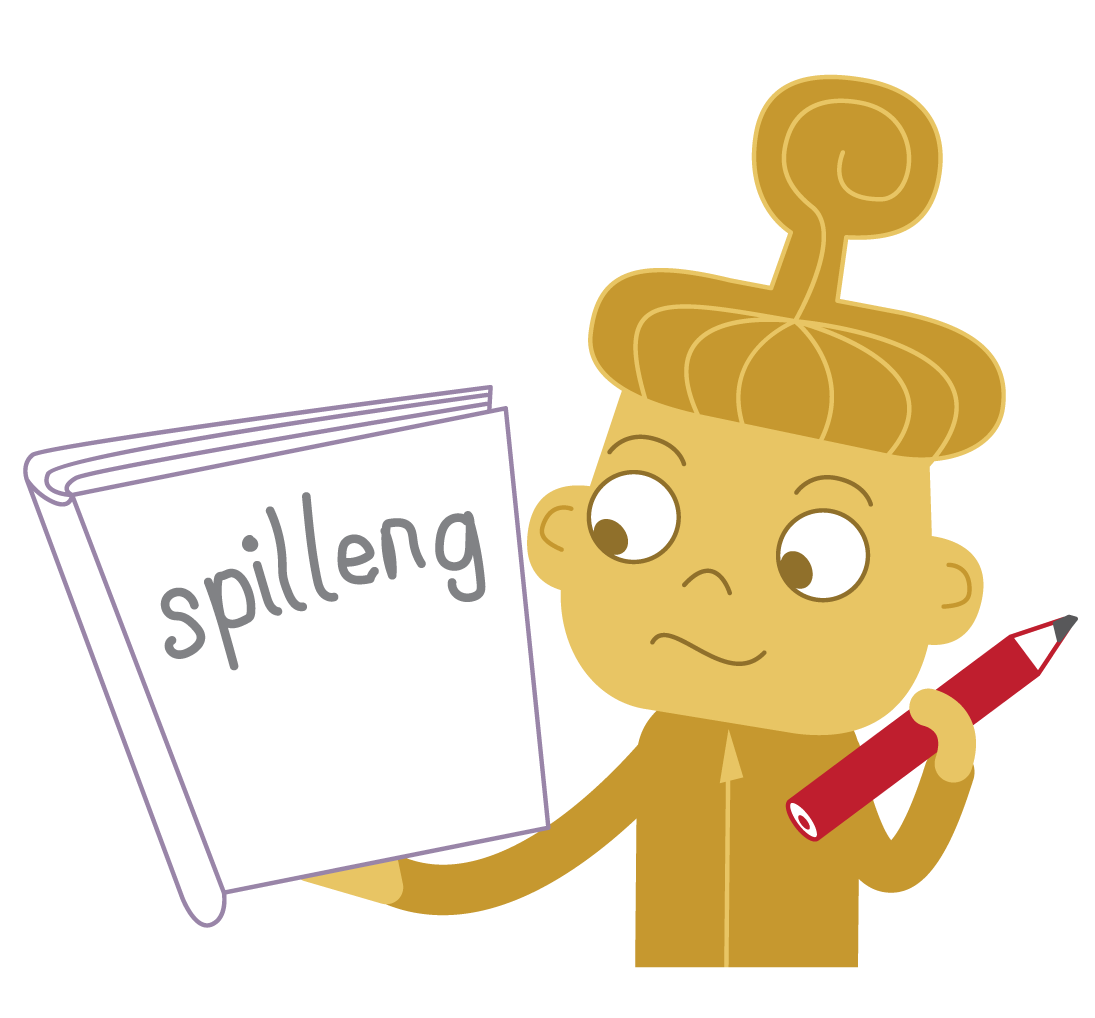 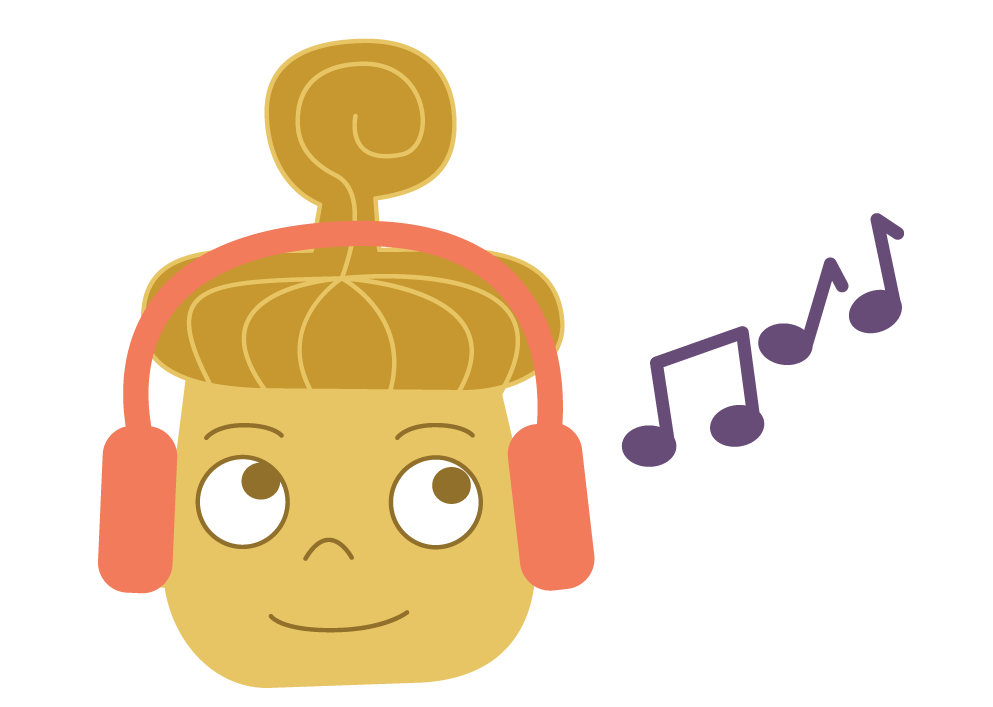 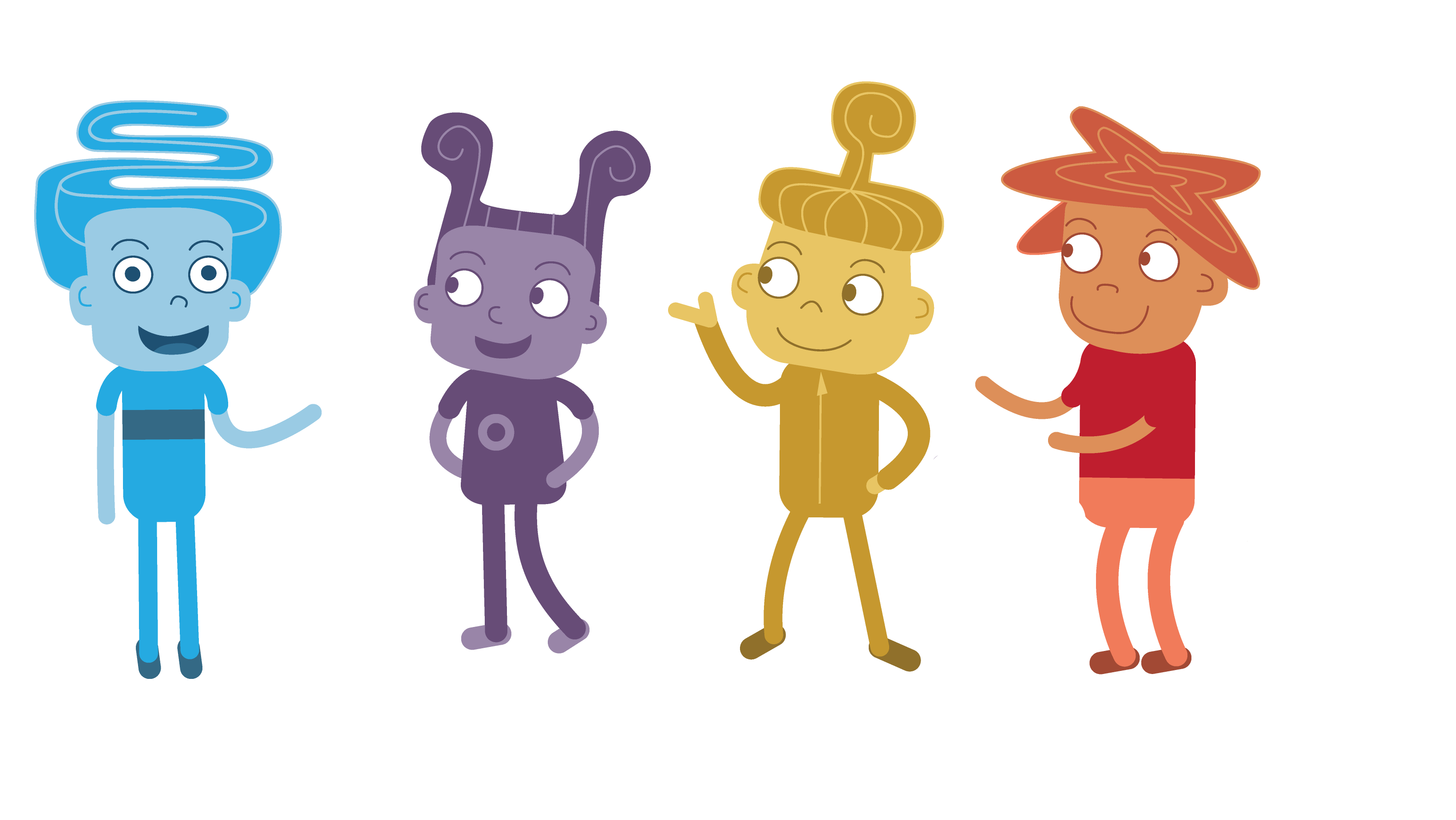 Obi
Pip
Lan
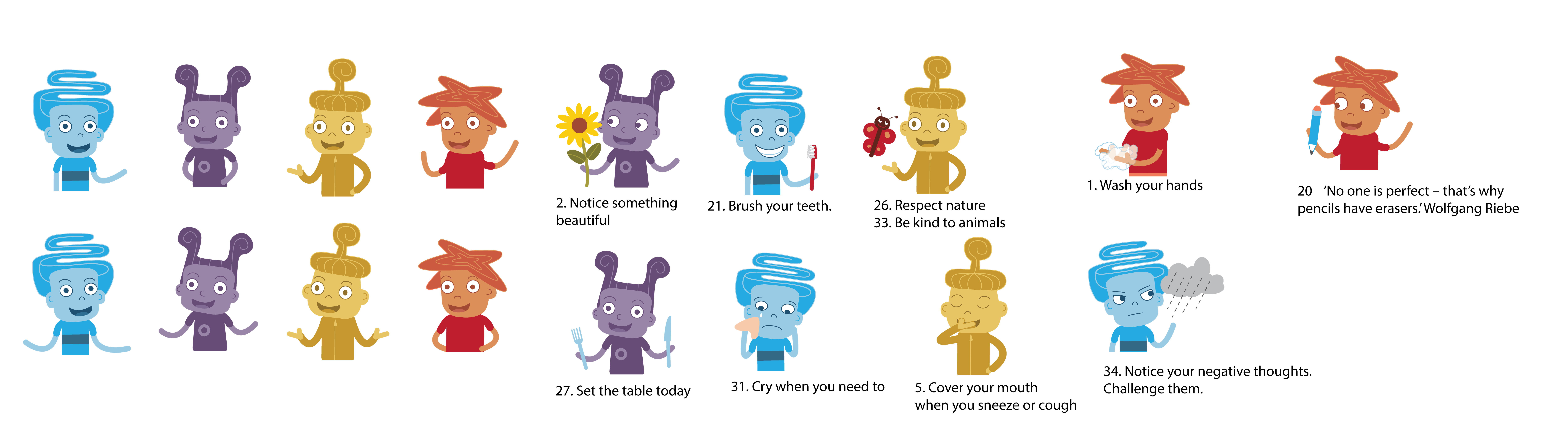 What makes 
YOU unique?